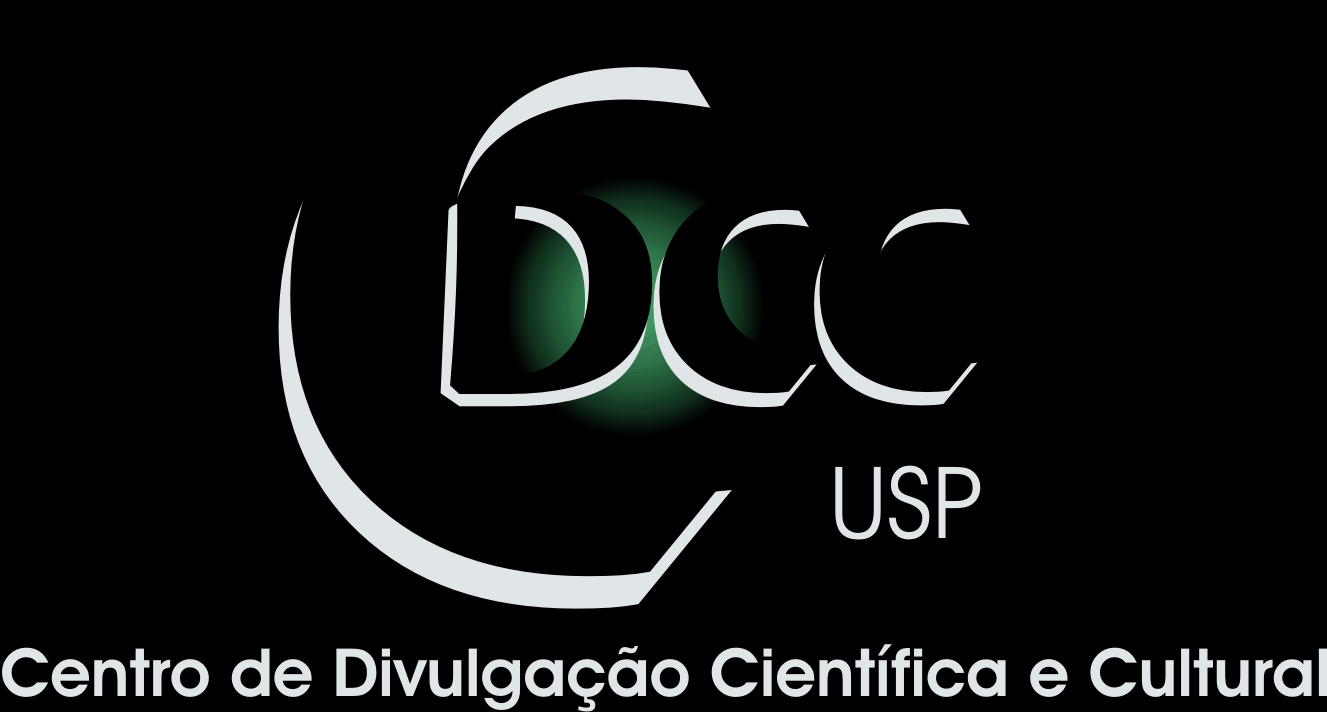 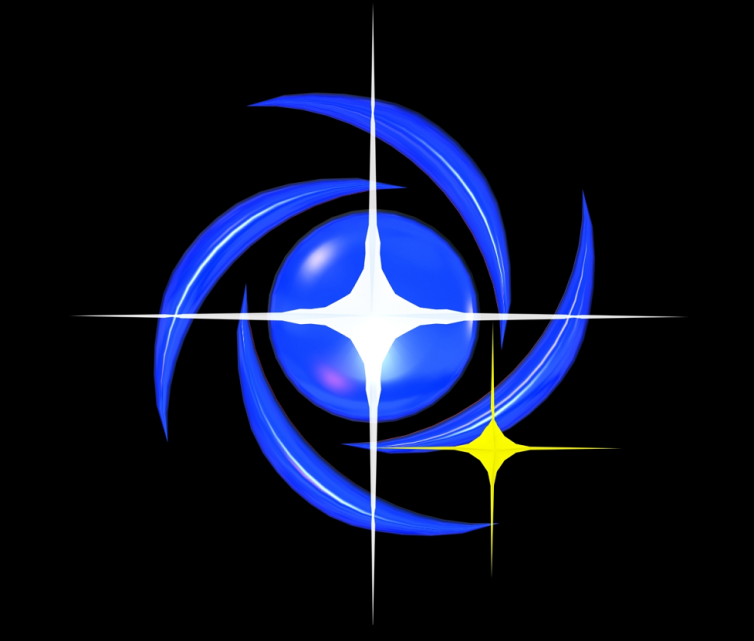 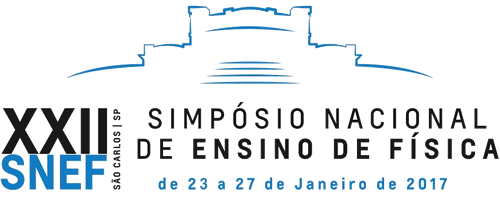 Centro de Divulgação da Astronomia
Observatório Dietrich Schiel
Observação do céu
André Luiz da Silva
Observatório  Dietrich Schiel
/CDCC/USP
Constelações
o Cruzeiro do Sul
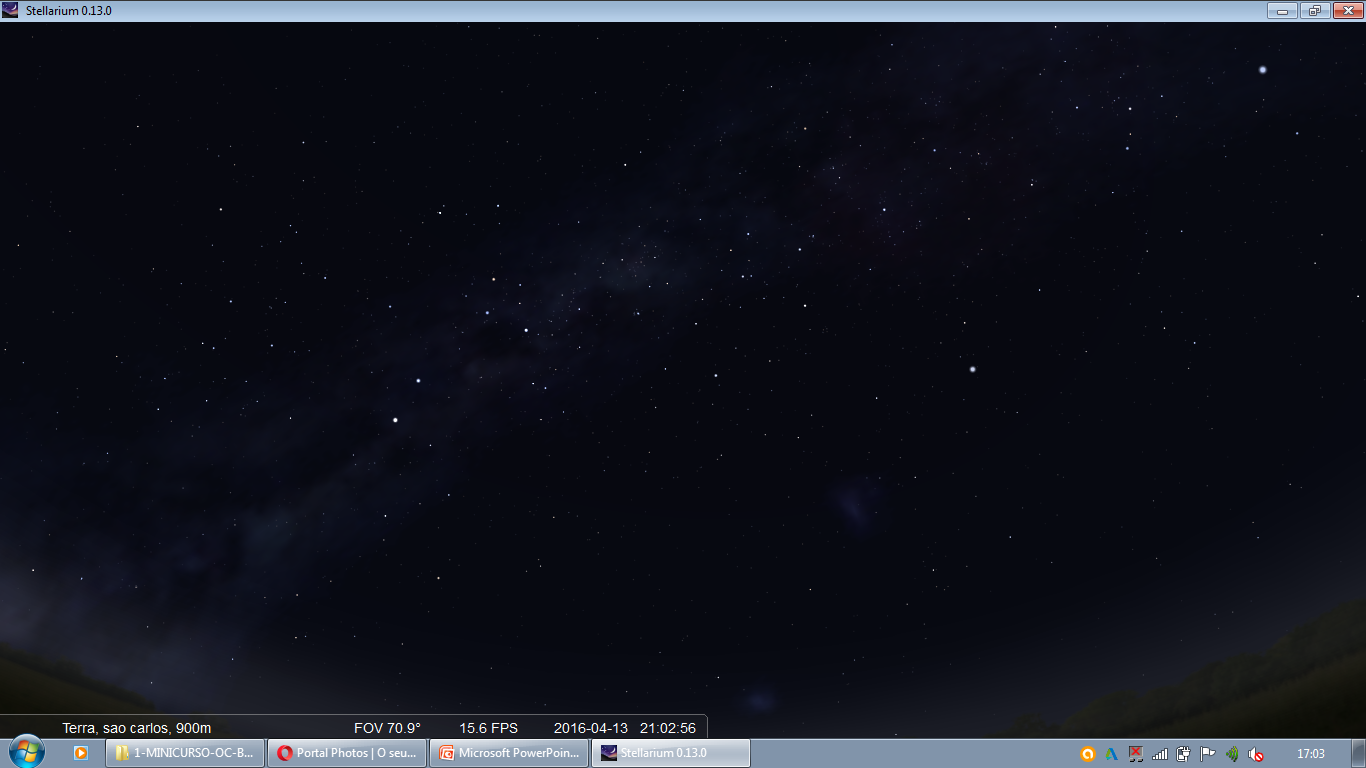 A constelação do Cruzeiro do Sul
Crédito da imagem: software stellarium, disponível em www.stellarium.org
Reconhecimento do Cruzeiro do Sul
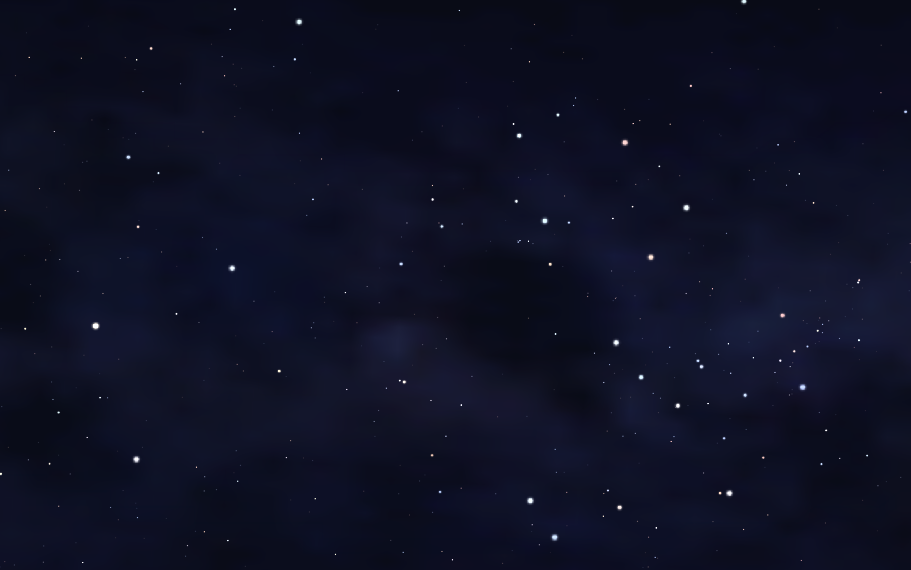 Rubídea
Pálida
Mimosa
Intrometida
Beta Centauri
Alpha Centauri
Magalhães
Sentido de diminuição do brilho
Crédito da imagem: software stellarium, disponível em www.stellarium.org
O ponto cardeal Sul e o Cruzeiro do Sul
Cruzeiro do Sul e o Ponto Cardeal Sul
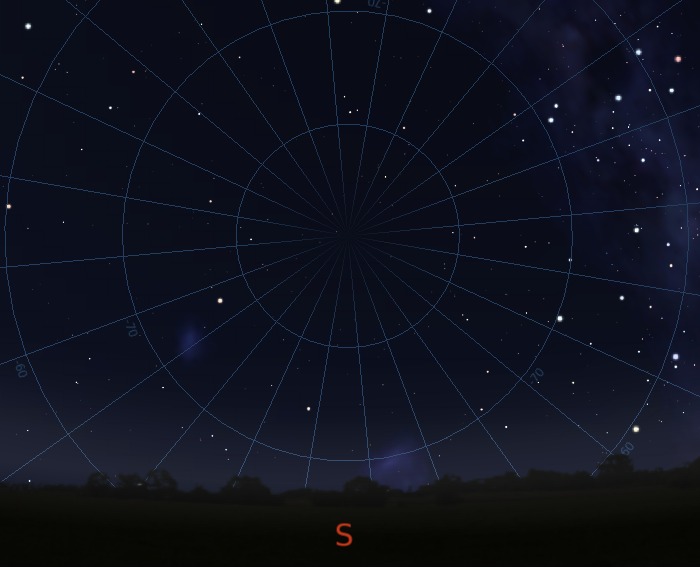 Polo celeste Sul
4 vezes e meia
Ponto Cardeal Sul
Crédito da imagem: software stellarium, disponível em www.stellarium.org
As Três Marias
A constelação de Órion
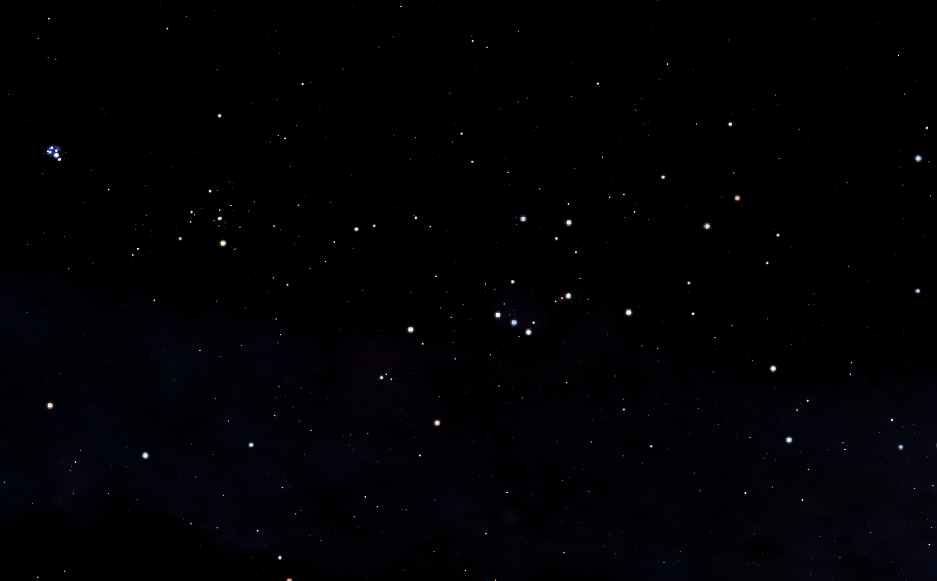 Constelação 
de Touro
Rigel
Alnilan
Aldebaran
Sírius
Alnitak
Mintaka
Beteugeuse
Constelação 
de Cão Maior
Crédito da imagem: software stellarium, disponível em www.stellarium.org
Constelação de Órion com as linhas
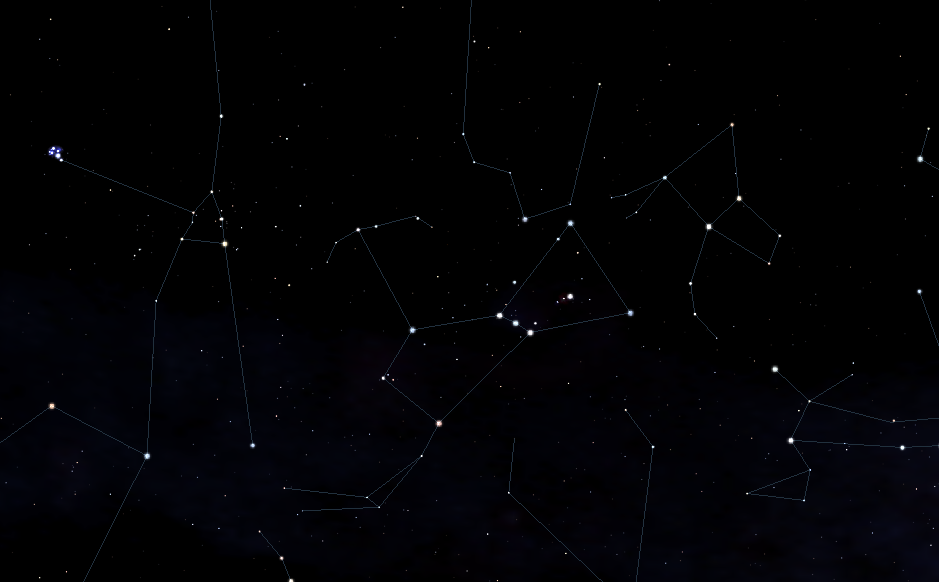 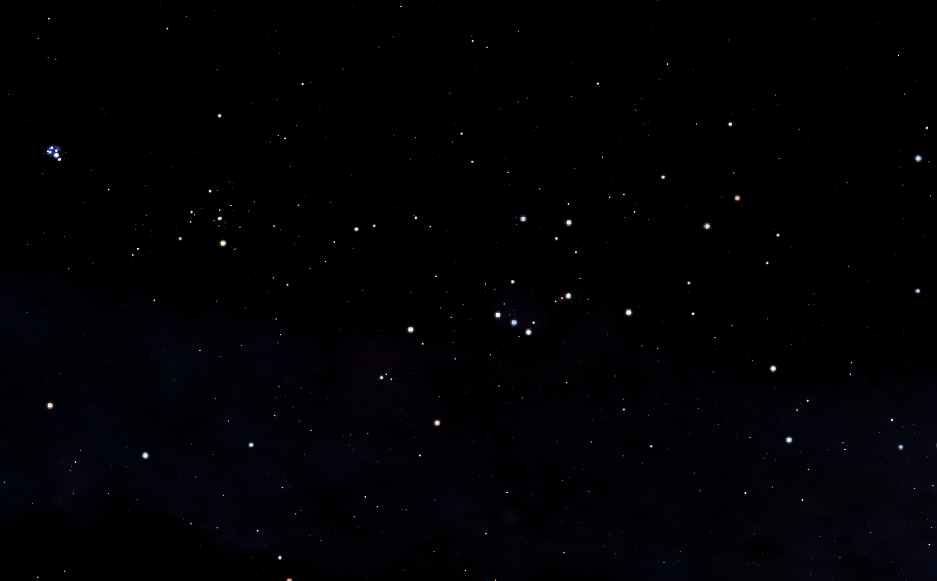 Crédito da imagem: software stellarium, disponível em www.stellarium.org
Constelação de Órion com a figura
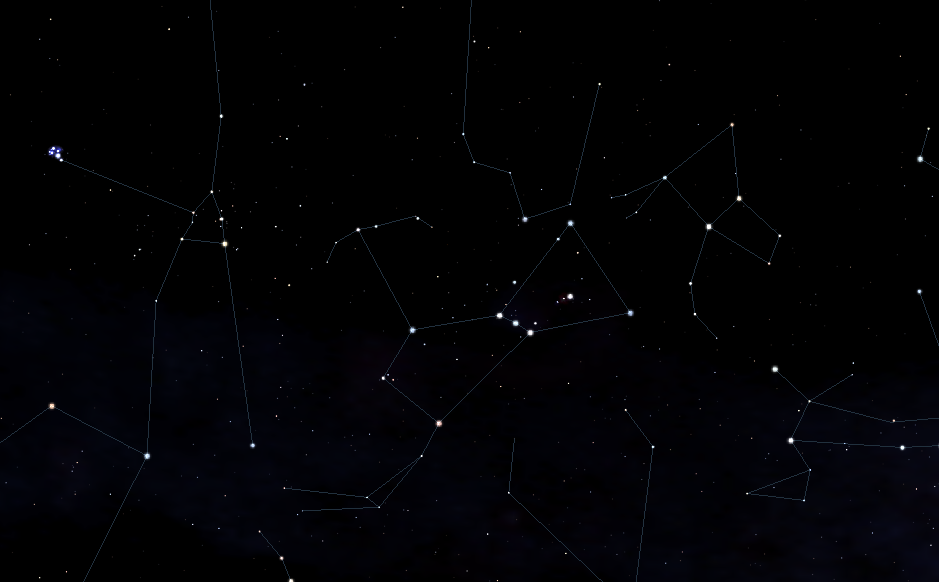 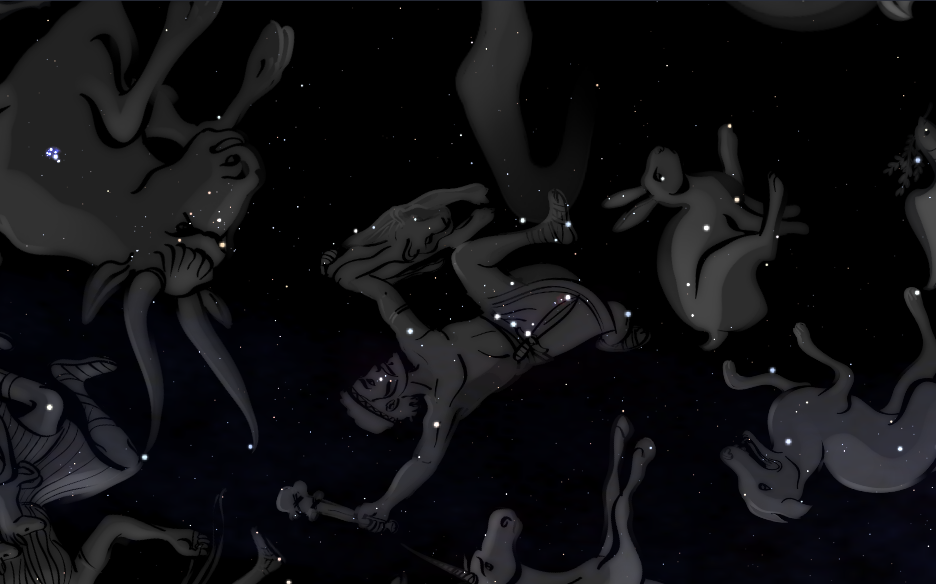 Crédito da imagem: software stellarium, disponível em www.stellarium.org
A Constelação de Órion e o ponto cardeal leste
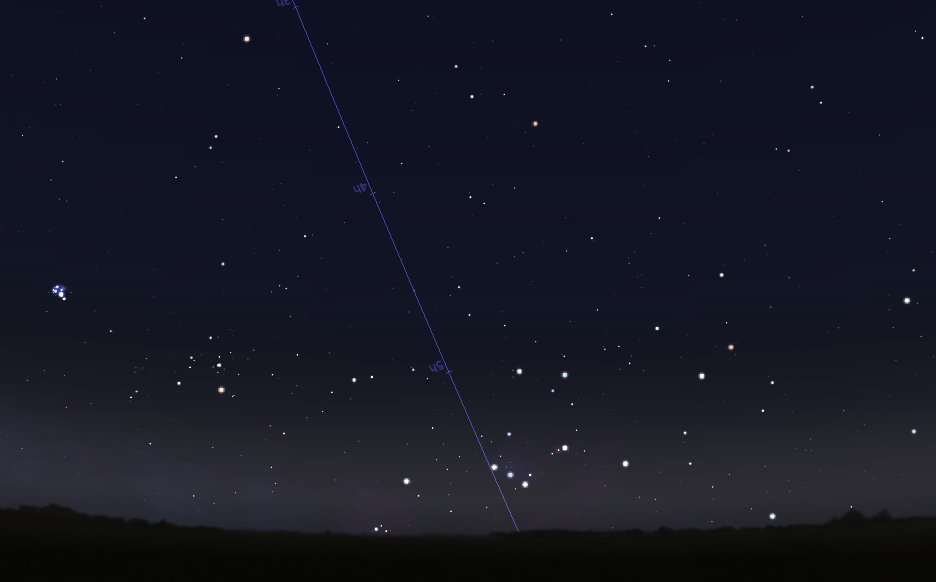 E       Ponto Cardeal Leste
Crédito da imagem: software stellarium, disponível em www.stellarium.org
Ursa Menor e Ursa Maior
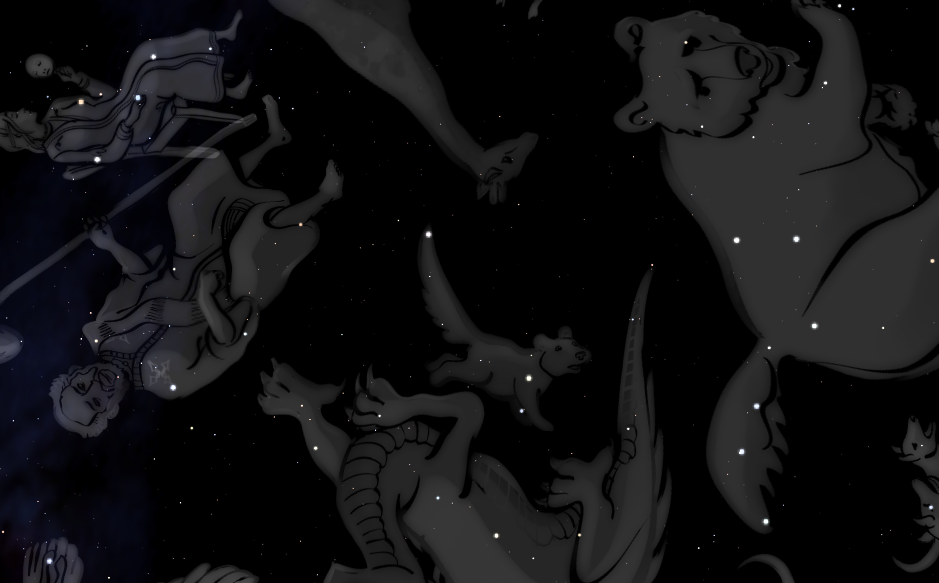 Crédito da imagem: software stellarium, disponível em www.stellarium.org
Polaris e o Ponto Cardeal Norte
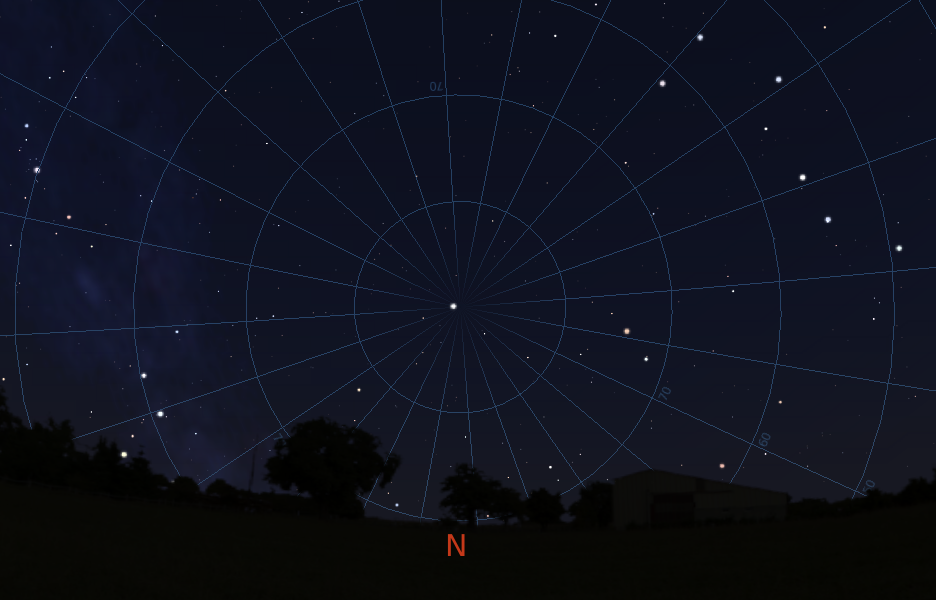 Merak
Dubhe
Polaris
Ponto Cardeal Norte
Crédito da imagem: software stellarium, disponível em www.stellarium.org
Como o céu funciona
O horizonte e os pontos cardeais
Lado onde o Sol se põe
S
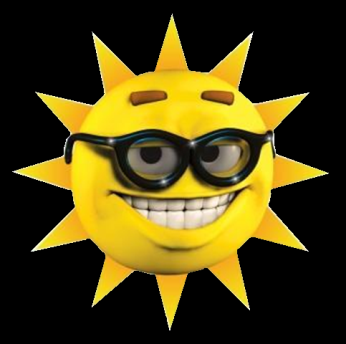 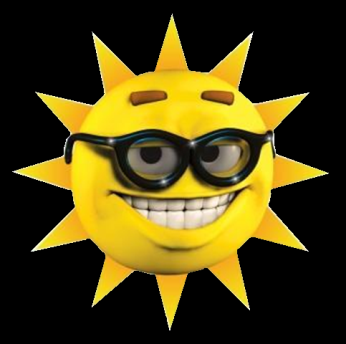 L
O
Lado onde o Sol nasce
N
Esfera Celeste
Crédito da imagem do Sol: http://wwwdevinin.blogspot.com/ esfera celeste: André Luiz da Silva/CDA/CDCC/USP
Medidas angulares
Medidas angulares aproximadas no céu
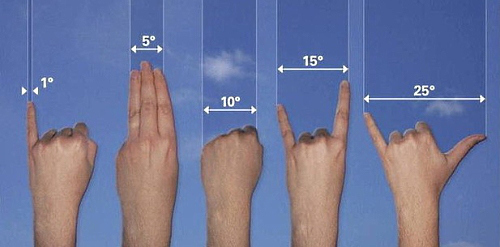 Fonte da imagem: https://observatoriosolar.wordpress.com/tag/medidas-angulares/
[Speaker Notes: https://observatoriosolar.wordpress.com/tag/medidas-angulares/]
Astrolábio caseiro
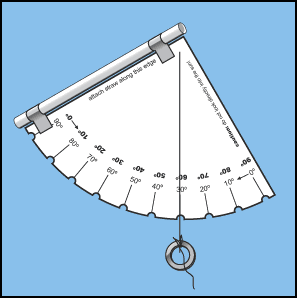 Fonte da imagem: http://cse.ssl.berkeley.edu/AtHomeAstronomy/activity_07.html
[Speaker Notes: https://observatoriosolar.wordpress.com/tag/medidas-angulares/]
Astrolábio caseiro
Instruções (em inglês)
gabarito para impressão
[Speaker Notes: https://observatoriosolar.wordpress.com/tag/medidas-angulares/]
Esfera Celeste: pontos e círculos especiais
O Zênite e o Nadir
Zênite
S
L
O
N
Nadir
Crédito: André Luiz da Silva/CDA/CDCC/USP
O Meridiano
Zênite
S
L
O
N
Nadir
Crédito: André Luiz da Silva/CDA/CDCC/USP
Almucântares
Zênite
S
L
O
N
Nadir
Crédito: André Luiz da Silva/CDA/CDCC/USP
Os Polos e Equador Celestes
Polo Celeste Sul (PCS)
L
φ
N
S
O
Polo Celeste Norte (PCN)
Equador Celeste
Crédito: André Luiz da Silva/CDA/CDCC/USP
A Eclíptica
Movimento anual!
L
N
S
O
O
Eclíptica
Crédito: André Luiz da Silva/CDA/CDCC/USP
Trajetória diária dos astros
PCS
L
N
S
O
PCN
Crédito: André Luiz da Silva/CDA/CDCC/USP
Trajetória diária dos astros
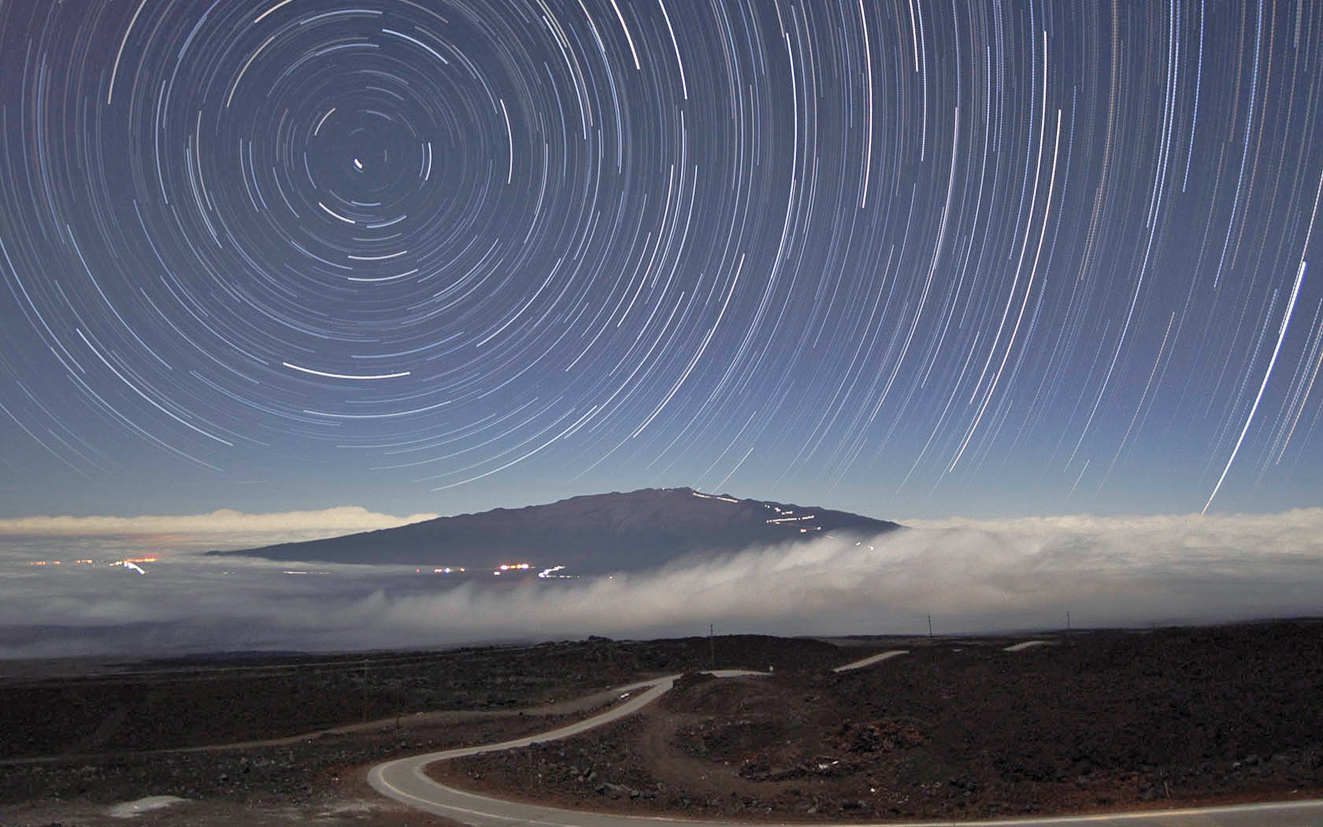 Crédito: Gemini Observatory
Instrumentos para observação do céu
O olho humano
o olho
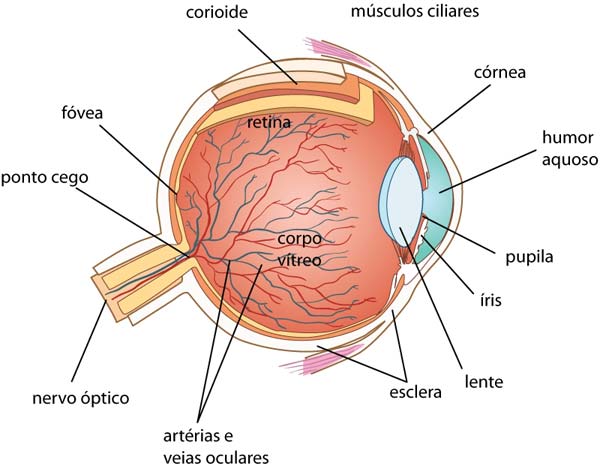 Crédito da imagem: http://en.wikipedia.org
Pupila e iris
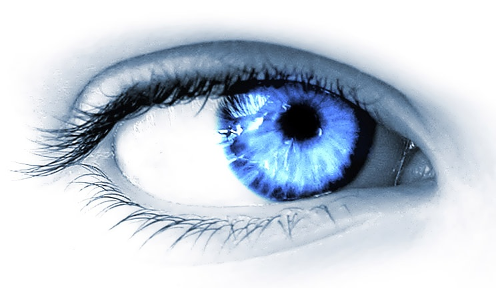 Crédito da imagem: http://www.imagensdeposito.com
Visão periférica e ponto cego
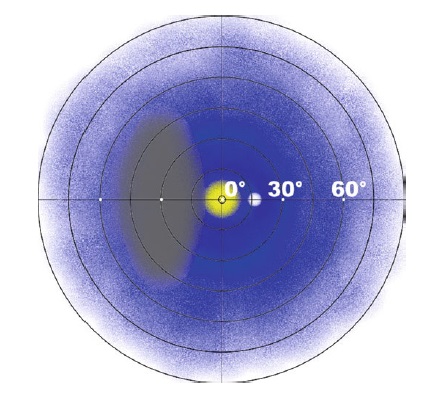 Crédito da imagem: De Laet, Rony. The casual sky observer`s guide.
[Speaker Notes: Mapeamento esquemático da retina do olho direito. O círculo central amarelo corresponde à fóvea, que é a área de maior concentração de cones, as células que são sensíveis às cores mas que precisam de mais luz. Já o anel azul-escuro ao redor da fóvea corresponde à região onde são encontrados os bastonetes, que não são sensíveis às cores, porém podem trabalhar com pouca luz, sendo ótimas para perceber objetos de fraco brilho, uma vez que estejam adaptadas ao escuro. A região oval à esquerda da fóvea é a região que o observador deve colocar o objeto, de forma a otimizar a chamada visão periférica (averted vision). O pequeno círculo branco corresponde à posição do ponto cego, localização da saída do nervo ótico, desprovida de células de captação da luz e portanto um ponto a ser evitado. O ponto cego dista cerca de 18 graus do centro da fóvea.]
Binóculos
Sim, binóculos!
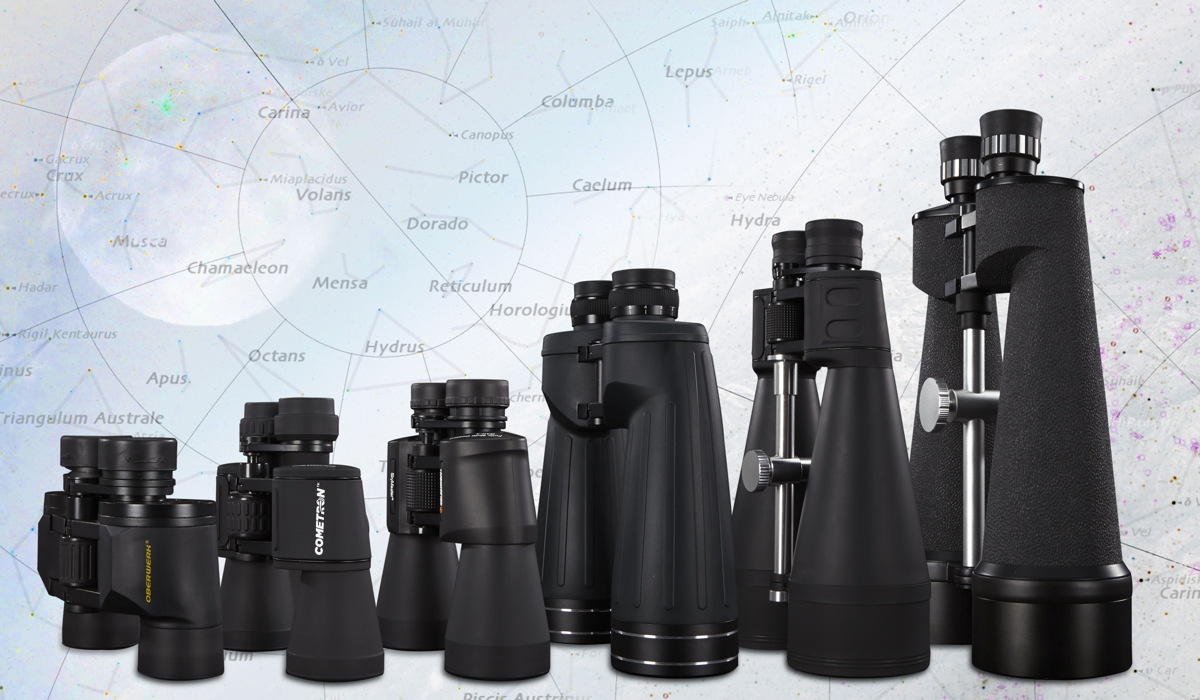 fonte da imagemhttp://www.space.com/26021-best-binoculars.html
Prismas de teto e prismas de porro
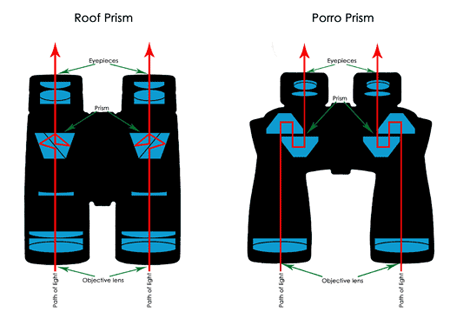 fonte da imagem: https://procular.com.au/porro-prism-vs-roof-prism-binoculars-better/
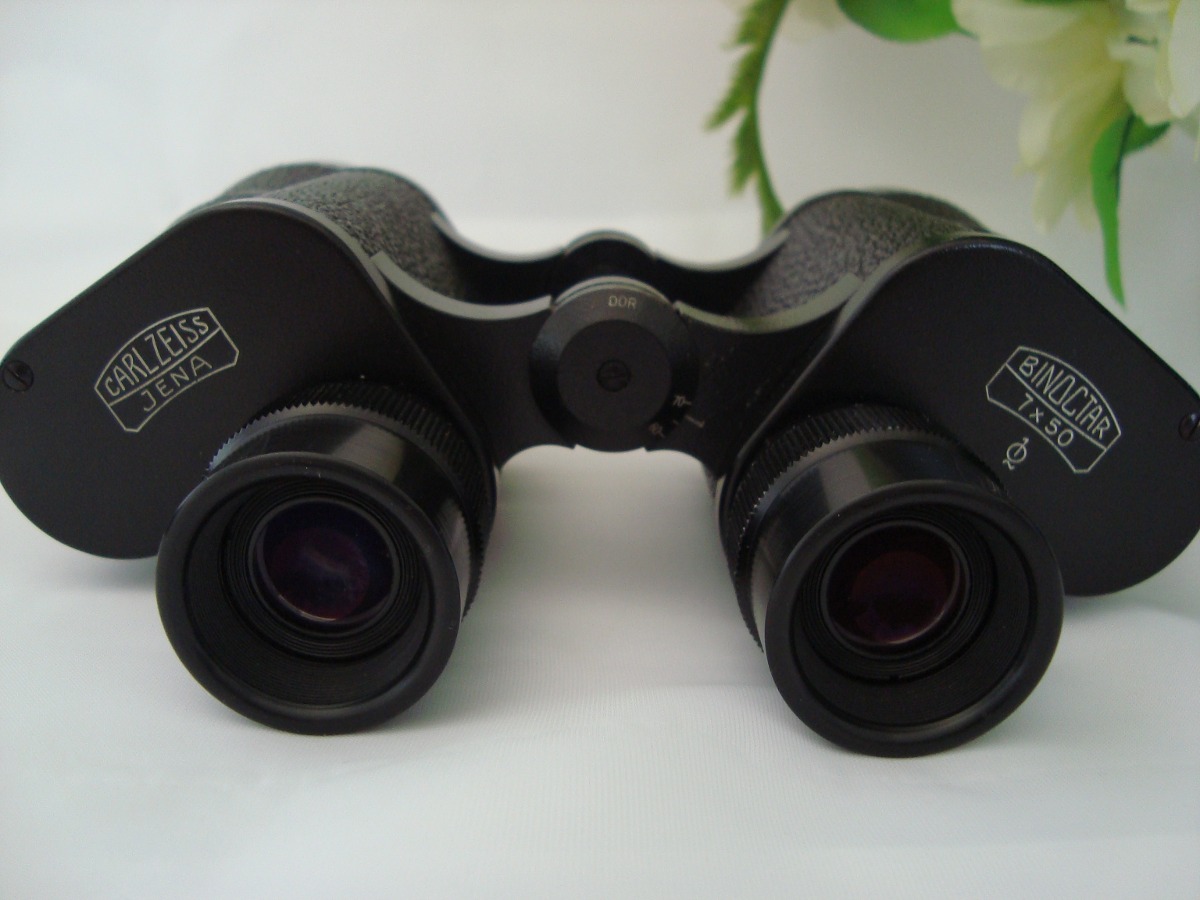 especificações
fonte da imagem: mercadolivre.com.br
Telescópios
Os telescópios podem ser:
refratores

 refletores

 catadióptricos
Refratores (lunetas)
Como funciona um refrator
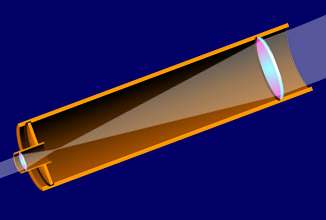 Crédito da imagem: http://www.geocities.ws/saladefisica7
Refletores
Como funciona um refletor
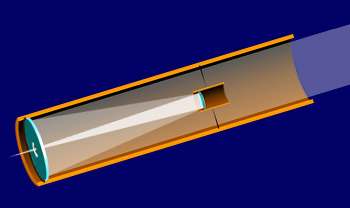 Crédito da imagem: http://www.geocities.ws/saladefisica7
Newtoniano
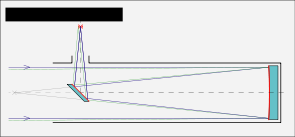 Crédito da imagem: http://en.wikipedia.org
Cassegrain
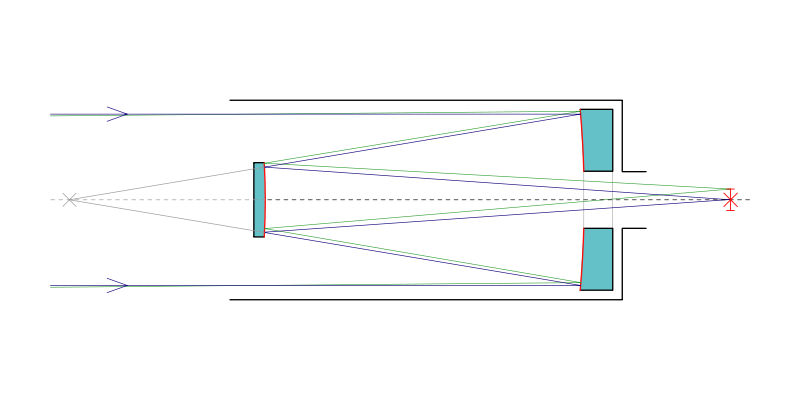 Crédito da imagem: http://en.wikipedia.org
Catadióptricos
Schmidt
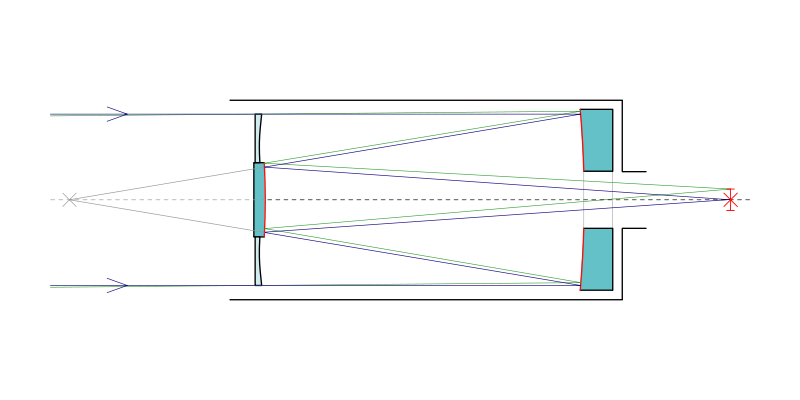 Crédito da imagem: http://en.wikipedia.org
Maksutov
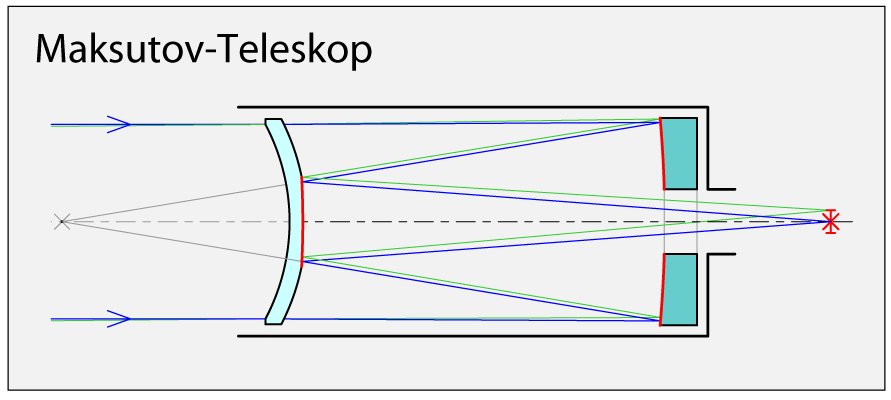 Crédito da imagem: http://en.wikipedia.org
Características
Grandezas importantes relacionadas com telescópios:
distância focal
 aumento
 poder separador
 magnitude limite
distância focal
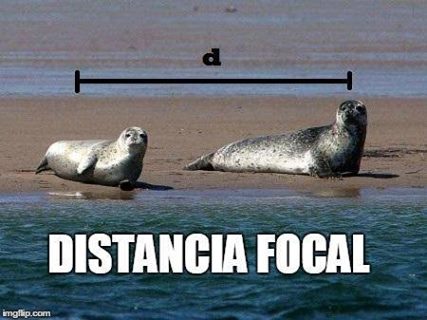 Fonte da imagem: http://matematicasecreta.blogspot.com.br
distância focal, F
Distância da lente (ou espelho) até o foco (ponto onde os raios paralelos ao eixo óptico convergem)
F
aumento, A
Razão (divisão) entre a distância focal da objetiva e distância focal da ocular (lente de olho)
F
_
A
=
f
Aumento máximo útil
2x o diâmetro do telescópio em mm
Um telescópio de 60 mm: 120x
Um telescópio de 110 mm: 220x
Um telescópio de 250 mm: 500x
...
poder separador, P
Mede a capacidade do telescópio de podermos ver a menor separação angular entre dois pontos
120
__
P
=
D
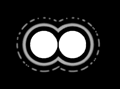 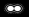 P em segundos de arco (”)
D é o diâmetro em milímetros (mm)
Crédito da imagem: http://www.meade.com
Magnitude limite, mlim
Mede magnitude da estrela de menor brilho que pode ser vista ao telescópio
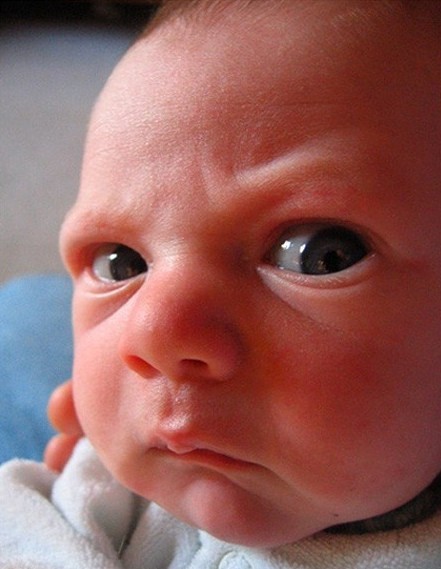 mlim
7,1 + 5.log D
=
D é o diâmetro em centímetros
Crédito da imagem: http://www.webmastertalkforums.com
Montagens
Montagens
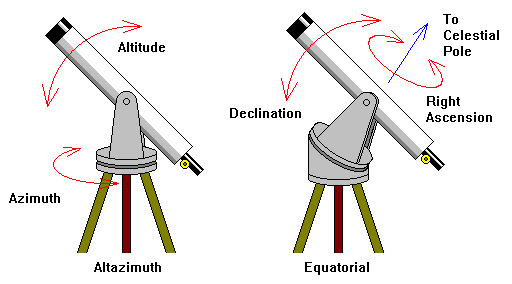 Fonte da imagem: http://www.oasi.org.uk/Telescopes/CFTOB/Mounts.gif
O quê observar
A Lua
A Lua ao telescópio
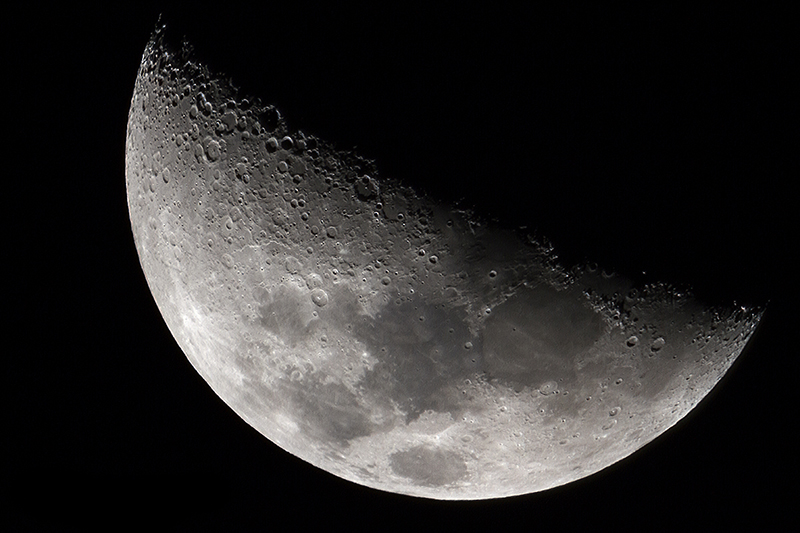 Fonte da imagem: http://photos.com.br/wp-content/uploads/2014/12/fotos-da-lua-jefferson-allan-9.jpg
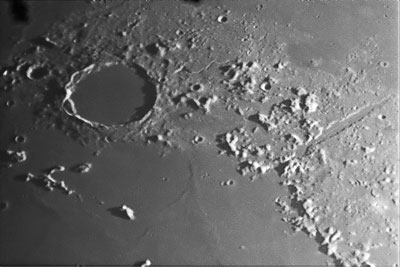 A Lua ao telescópio
Crédito da imagem: Roland Christen,disponível em http://www.company7.com/library/begin.html
[Speaker Notes: Moon crater Plato. Image through Astro-Physics 10 inch Mak telescope by Roland Christen.]
Dia
7
Lua Quarto Crescente
Dia
14
Lua
Cheia
Lua Quarto 
Minguante
Dia
21
Fases
crescentes
Dia
1 e
29
Lua
Nova
minguantes
Crédito da imagem: Prof. Roberto 
Boczko, com  adaptações
Planetas
Movimento planetárioExemplo: Marte na oposição de 2009/2010
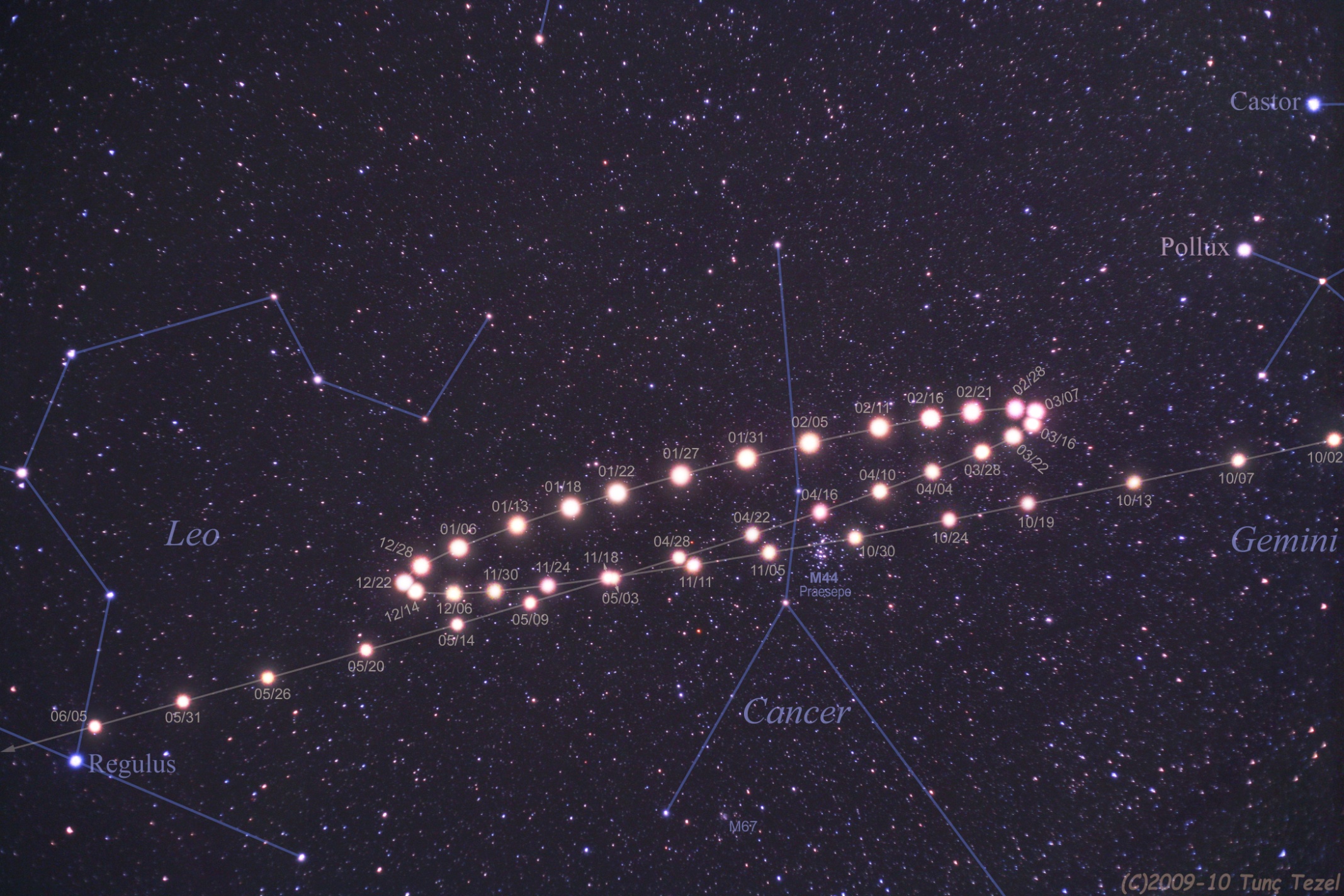 Lado Leste
(Sol nascente)
02 out 09
07 mar 10
05 jun 10
22 dez 09
Lado Oeste
(Sol poente)
Crédito da imagem: Tunç Tezel
[Speaker Notes: A extensão abarcada no céu por essa figura é de cerca de 40°.]
Movimento retrógrado de um planeta e laçada
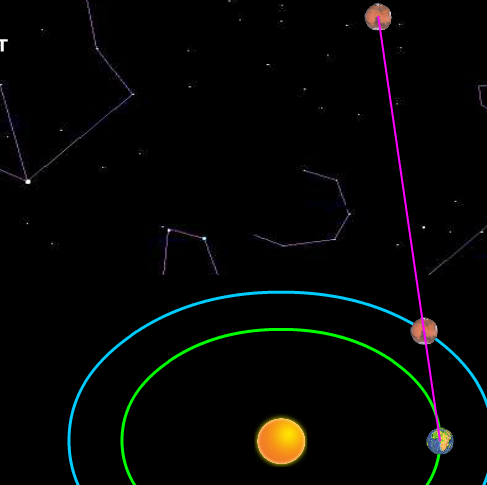 Crédito: http://astro.unl.edu
Visibilidade dos planetas
Configurações planetárias são posições especiais do sistema Sol, Terra e planeta; os planetas podem ser:

  Inferiores (órbitas internas à da Terra)


  Superiores (órbitas externas à da Terra)
Crédito da imagem: André Luiz da Silva/CDA/CDCC
Oposição (planetas superiores)
Elongação = 180°
Planeta
Terra
Sol
Crédito da imagem: André Luiz da Silva/CDA/CDCC
Máximas elongações (planetas inferiores)
Máxima elongação oeste
Terra
Planeta
Sol
Planeta
Máxima elongação leste
Crédito da imagem: André Luiz da Silva/CDA/CDCC
Planetas ao telescópio
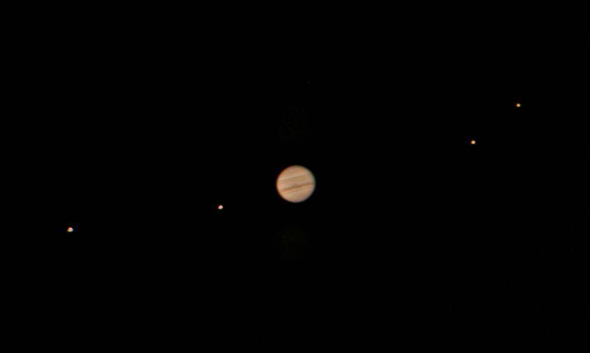 Júpiter
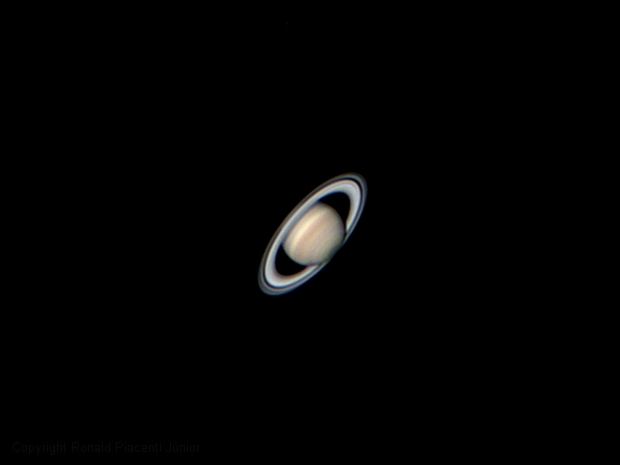 Saturno
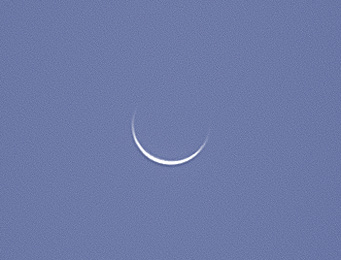 Marte
Vênus
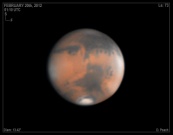 Crédito das imagens: vide comentários deste slide.
[Speaker Notes: Crédito das imagens:
Júpiter: http://scienceblogs.com/universe/files/2012/12/Jupiter-moons.jpg
Saturno: http://www.skyandtelescope.com/wp-content/uploads/2016-03-08_56df18a71235a_Saturno.jpg
Marte: http://astronomer.wpengine.netdna-cdn.com/wp-content/uploads/2012/02/Mars_Peach.jpg
Vênus: http://www.skyandtelescope.com/astronomy-news/observing-news/see-venuss-thin-crescent/]
Objetos de Céu Profundo (Deep-Sky Objects)
Observação visual
expectativa
realidade
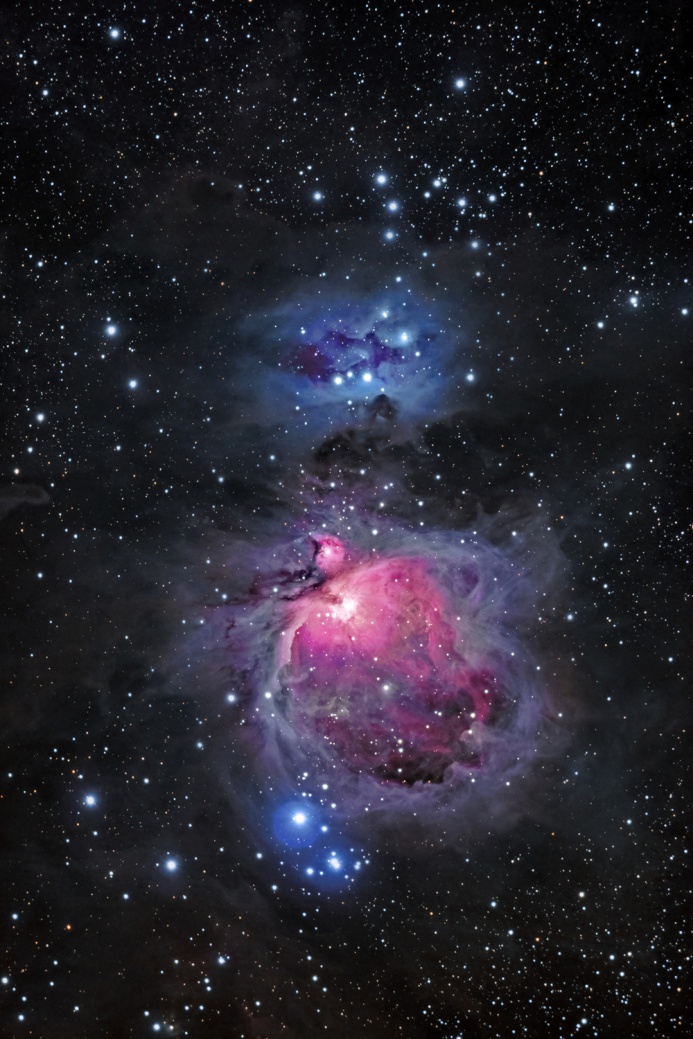 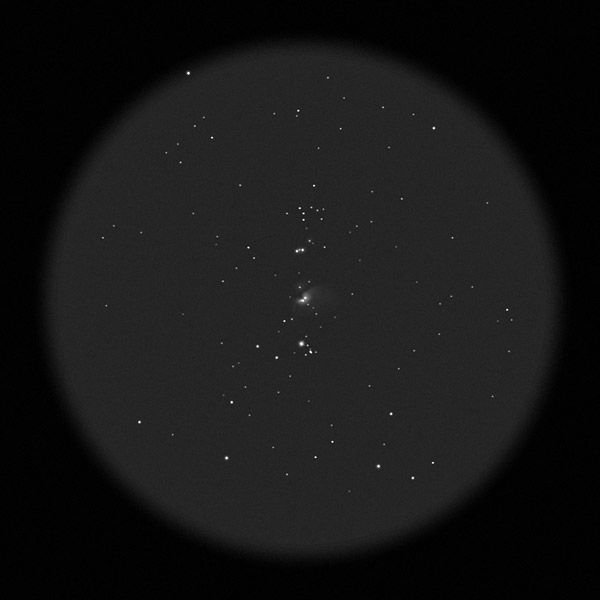 Crédito das imagens: à esquerda: Joel Tonyan/Sky & Telescope; à direita: De Laet, Rony. The casual sky observer`s guide
O Stellarium
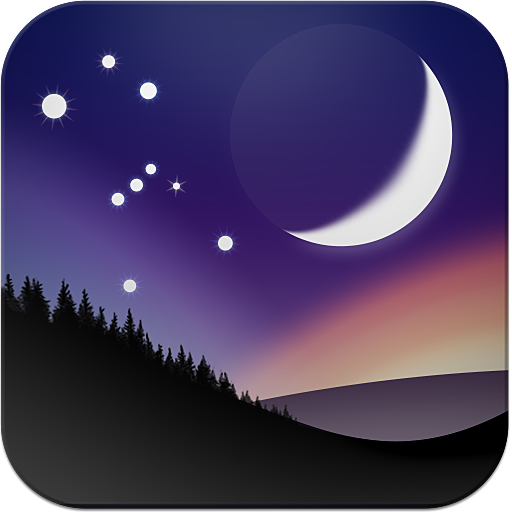 Acesse para download gratuito: 
http://www.stellarium.org
Crédito da imagem: www.stellarium.org
Indicações para estudos
Material de estudo para download

Teclas de atalho do Stellarium

Livros e links sobre OC